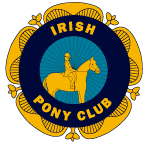 Carlow Hunt Pony Club
Annual Parents Meeting 
13th November 2018 
Doyles, Bagenalstown, Co Carlow
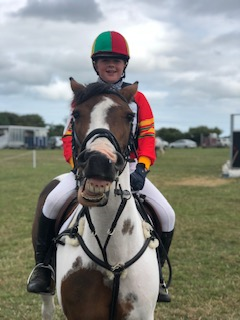 District Commissioner Report for 2018

DC’s: Mr. Ivan Hatton & Mr. David Burgess
Secretary/ Assistant D/C  – Ms. Eliz Malone
Treasurer: Pat Bevan
U10 Rallies/Novice and General rallies
Under 10 Rallies – very important mechanism for bringing young members along, improving their confidence and riding skills in a smaller setting, excellent for instilling confidence and preparing members for larger rallies and camp. 
Total number held in 2018  was 9
General rallies – reflect the health of the club- 3 held, (reduced number on account of weather and ground conditions, with a full calendar of events already planned it was not possible to fit in more)


Thanks to all the land owners for allowing the club to use their facilities.
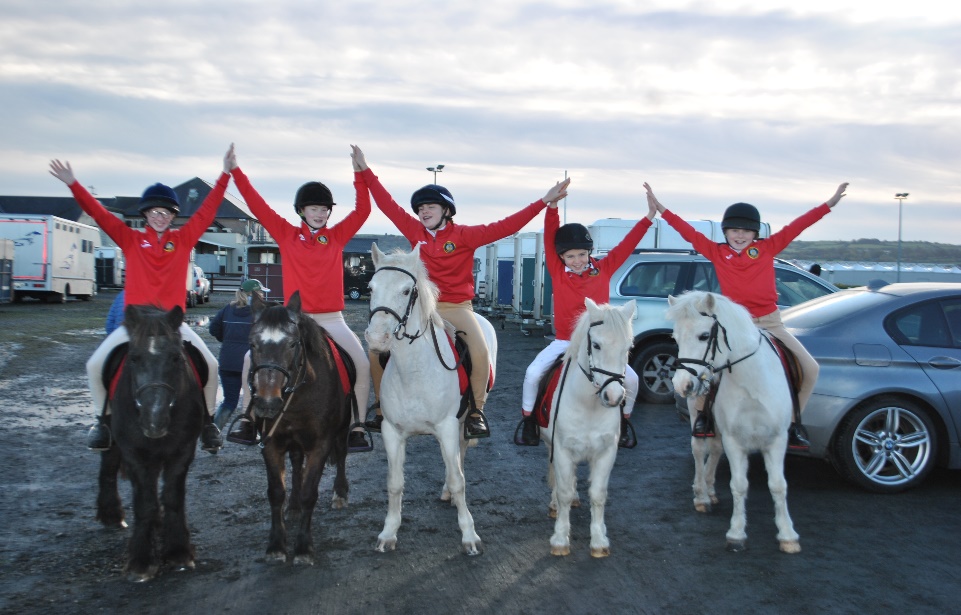 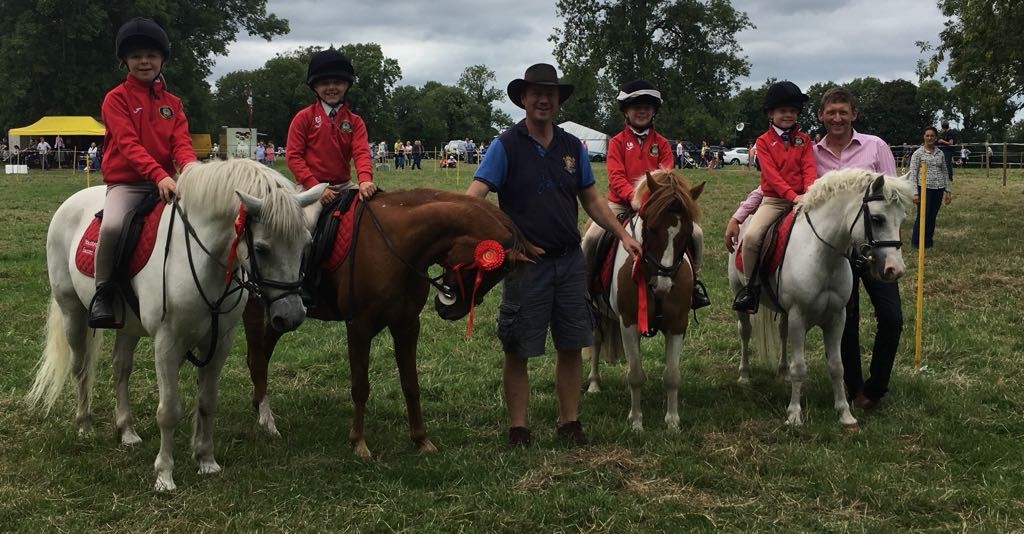 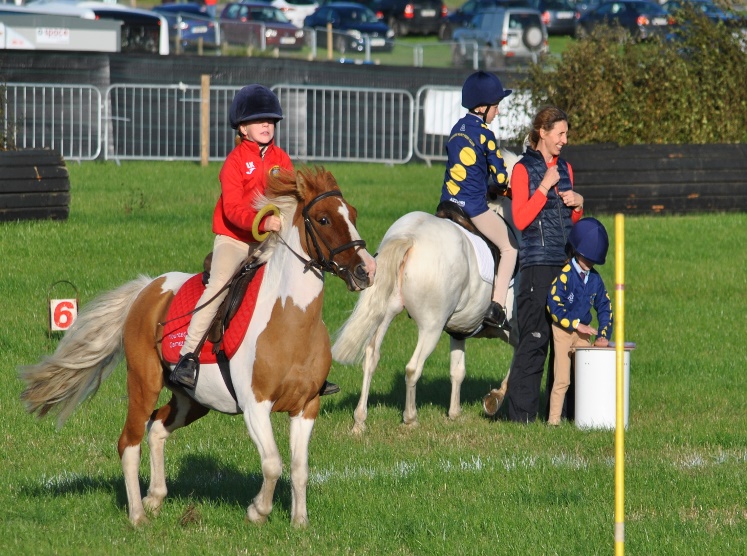 Mounted Games
The games children started their training sessions in Donohues and then moved to their new home in Fenagh, thanks to Sandra and Jimmy. Training commenced in April and continued every Friday evening up to September. 
Interest in games continued to grow this year with excellent turn outs every week. 
Games competitions attended: 
South East League – 4 league games with final in Waterford, at the  County Fair in Portlaw
Shows- Stradbally, Carnew, Tinahealy, Tullow and National Ploughing Championships culminating in Punchestown at the international mounted games competition held in Punchestown.
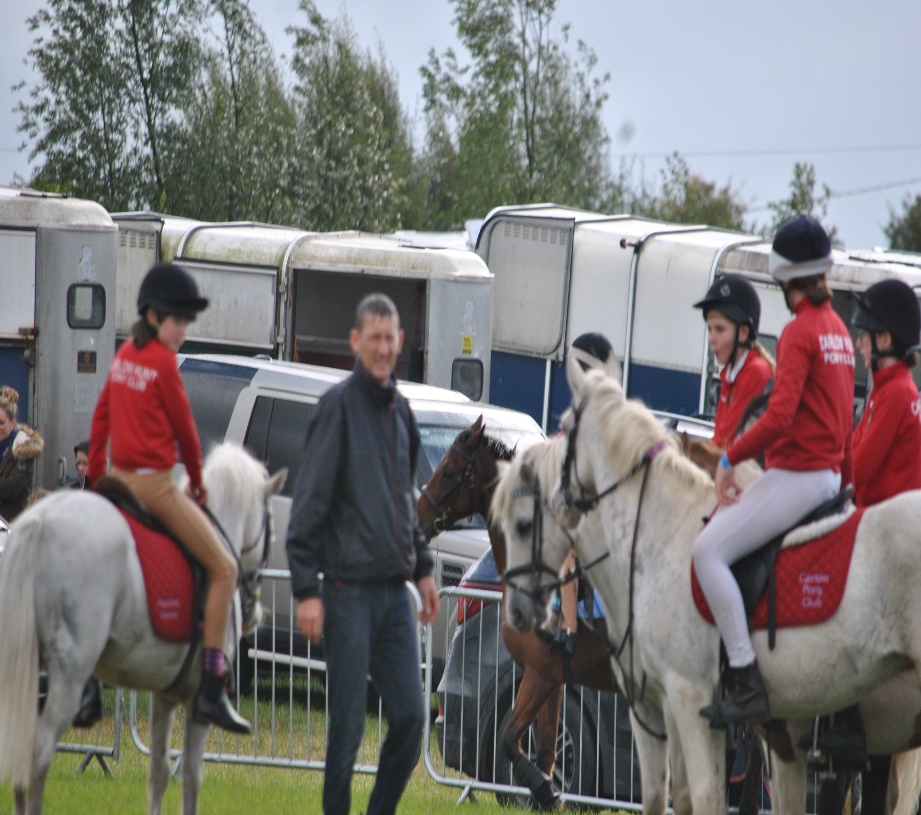 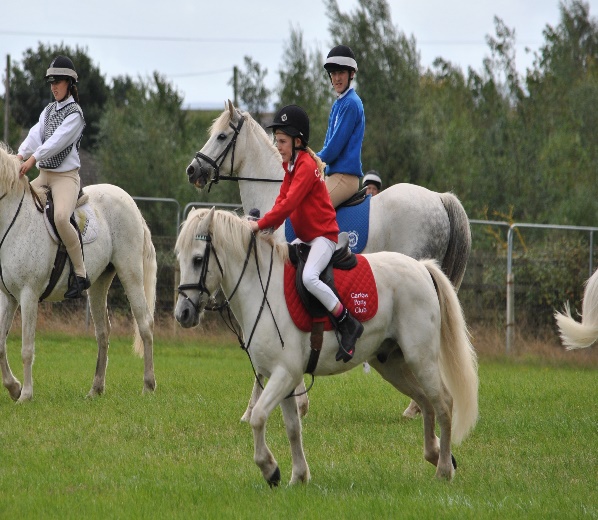 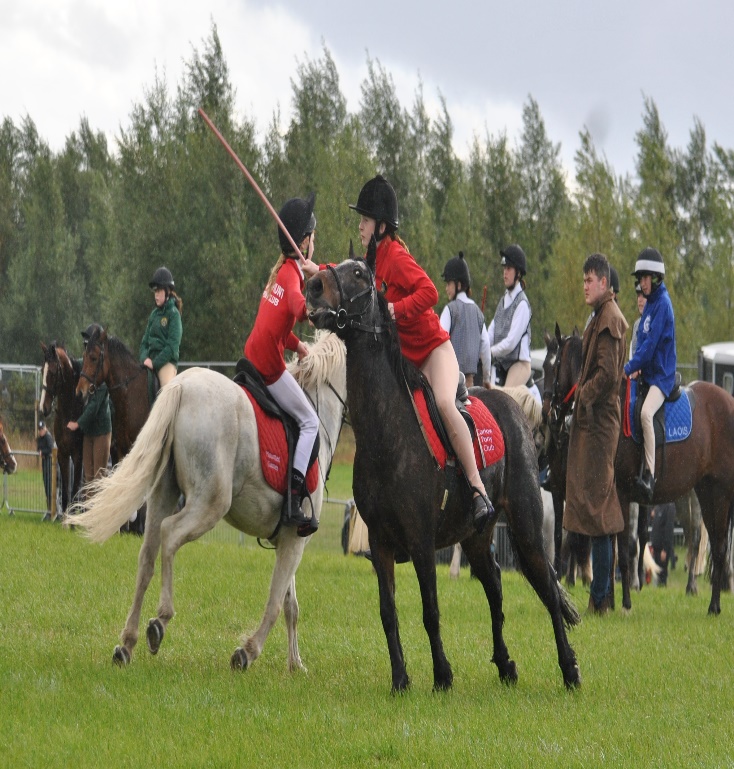 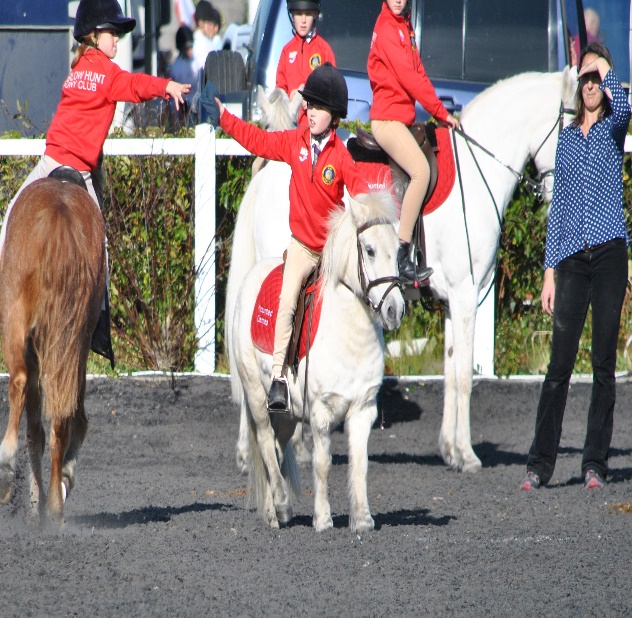 Minimus Family 2018 Punchestown
International  Minimus Competitors
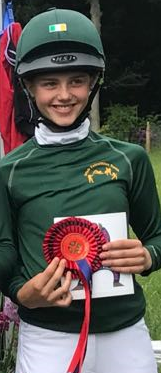 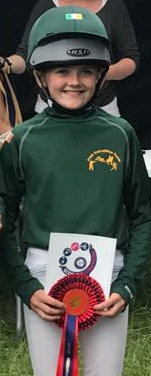 Just chilling
Down to the serious business
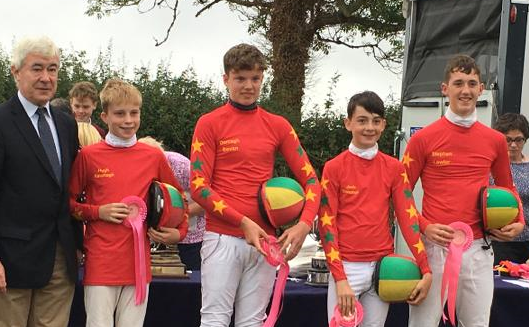 Representing Ireland in UK
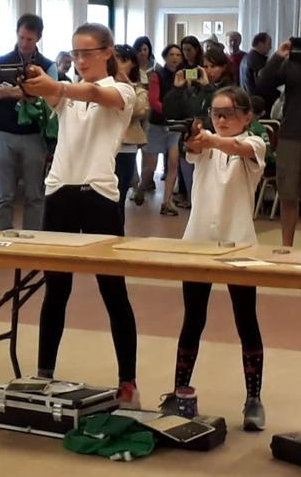 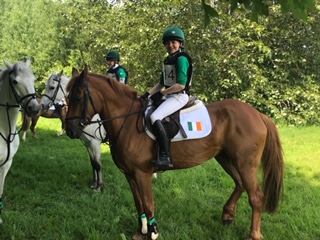 National Dressage Day
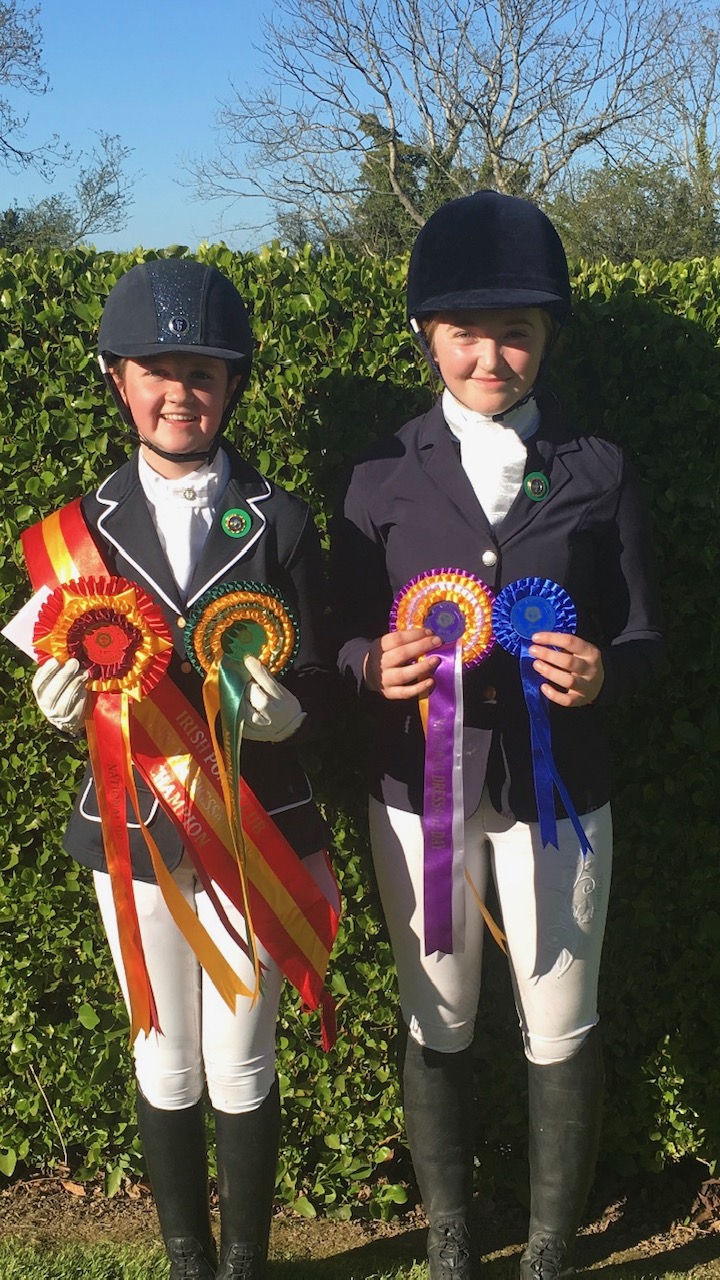 National Dressage Day- 24th June Spruce Lodge
 

Megan T Kelly 4th Open
Holly Malone 6th Intermediate
Rachel Carr 1st and 4th 
Ellen Kelly also represented the club.
[Speaker Notes: D training]
Combined Training & Pure Dressage
Combined training –Area Qualifier 10th July, Boswell 

10 members travelled, the club was very well represented in all categories. 
Results: 4 x 1st places  Phenomenal result 
Open - Ailish Osbourne 1st
Intermediate - Holly Malone  1st, Jack Carr placed 4th
Junior - Rachel Carr 1st
Under 12 - Eliza Kavanagh 1st 
Under 10 - Ellie Kavanagh 3rd
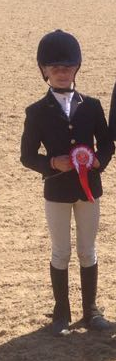 Dublin Horse Show 2018
Holly Malone competed in Combined Training competition and placed 6th 
Áilish Osbourne competed at open level of CT, retired following dressage due to injury.
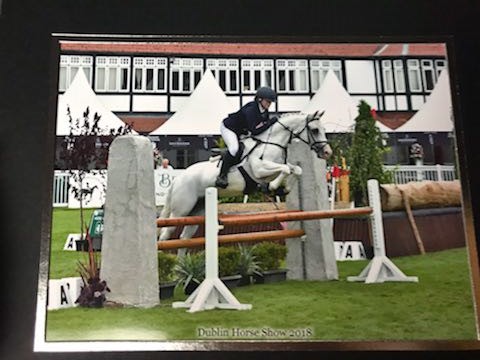 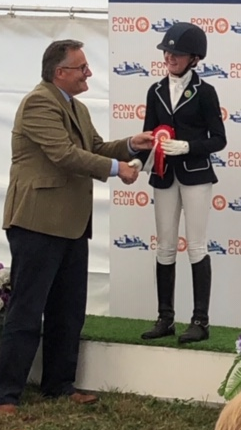 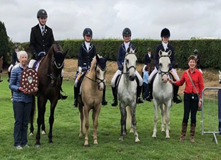 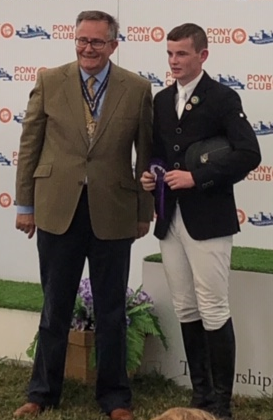 Carlow Team who travelled to UK Pony Club Championships
Pure dressage: 
Team of Jack Carr, Holly Malone, Rachel Carr, & Ellen Kelly Who competed at UK National Championships at Cholmondeley Castle in Chester 

 


Very successful weekend for the club
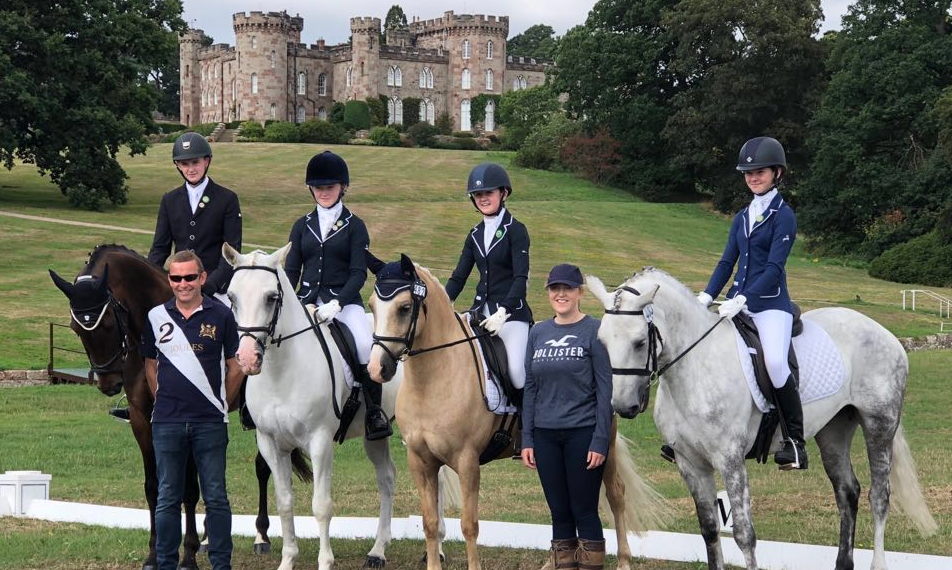 Show jumping
Spring league with competition on Coole and Coil Og. 
3 Qualifiers for the festival 
Area qualifier in Barnadown, sponsored by Morrins of Baltinglass 
Alice Mernagh x2 teams, Robbie Bailey x8 teams
John Ledingham x 8 members, Open Individual x 1  
AM – placed 3rd
RB- 1st and 5th
JL 1st and 2nd 
Festival: Show- jumping
All teams competed very well, unlucky on the day as just out of the ribbons, however horsemanship skills were noticed and prizes given for same.
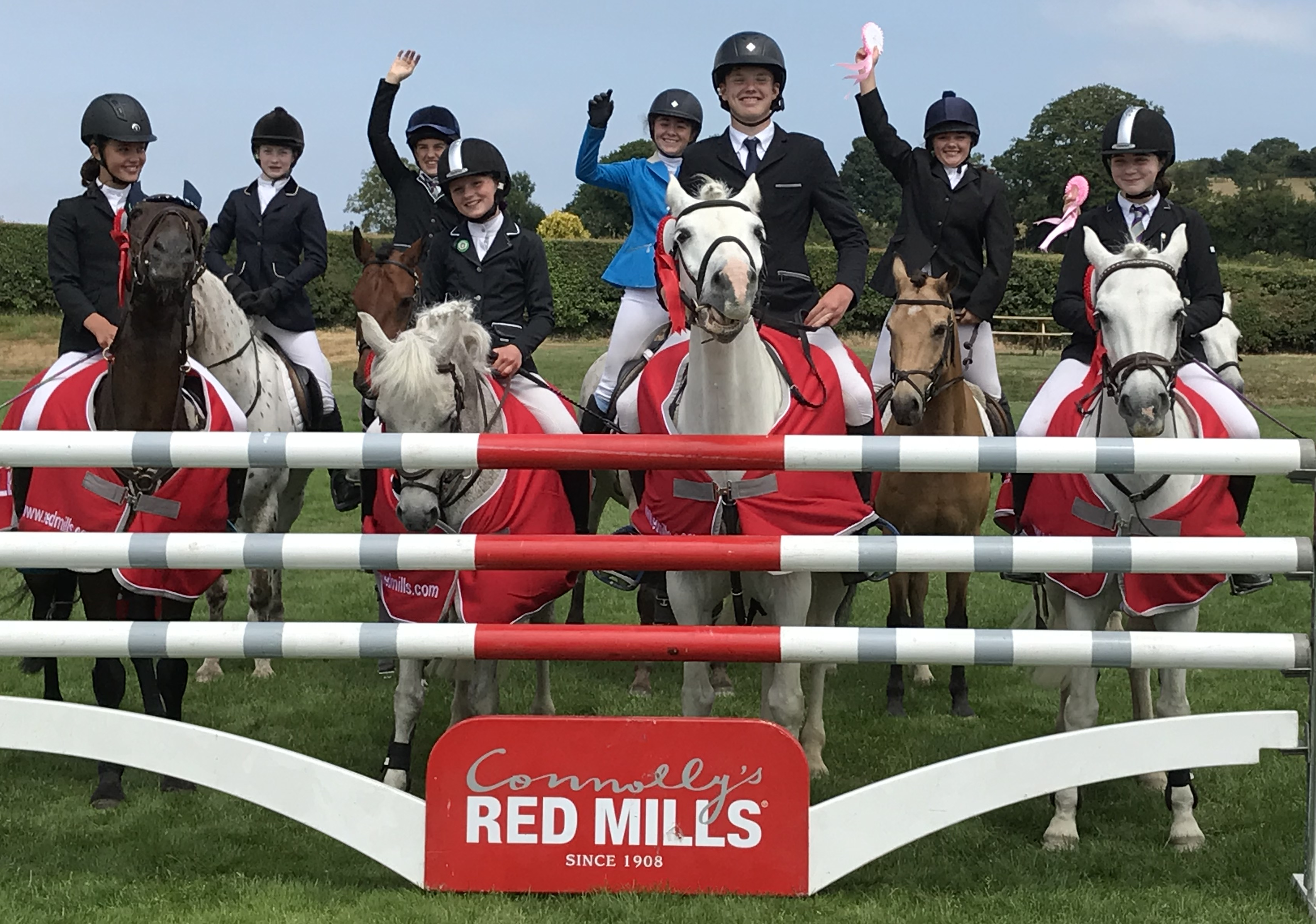 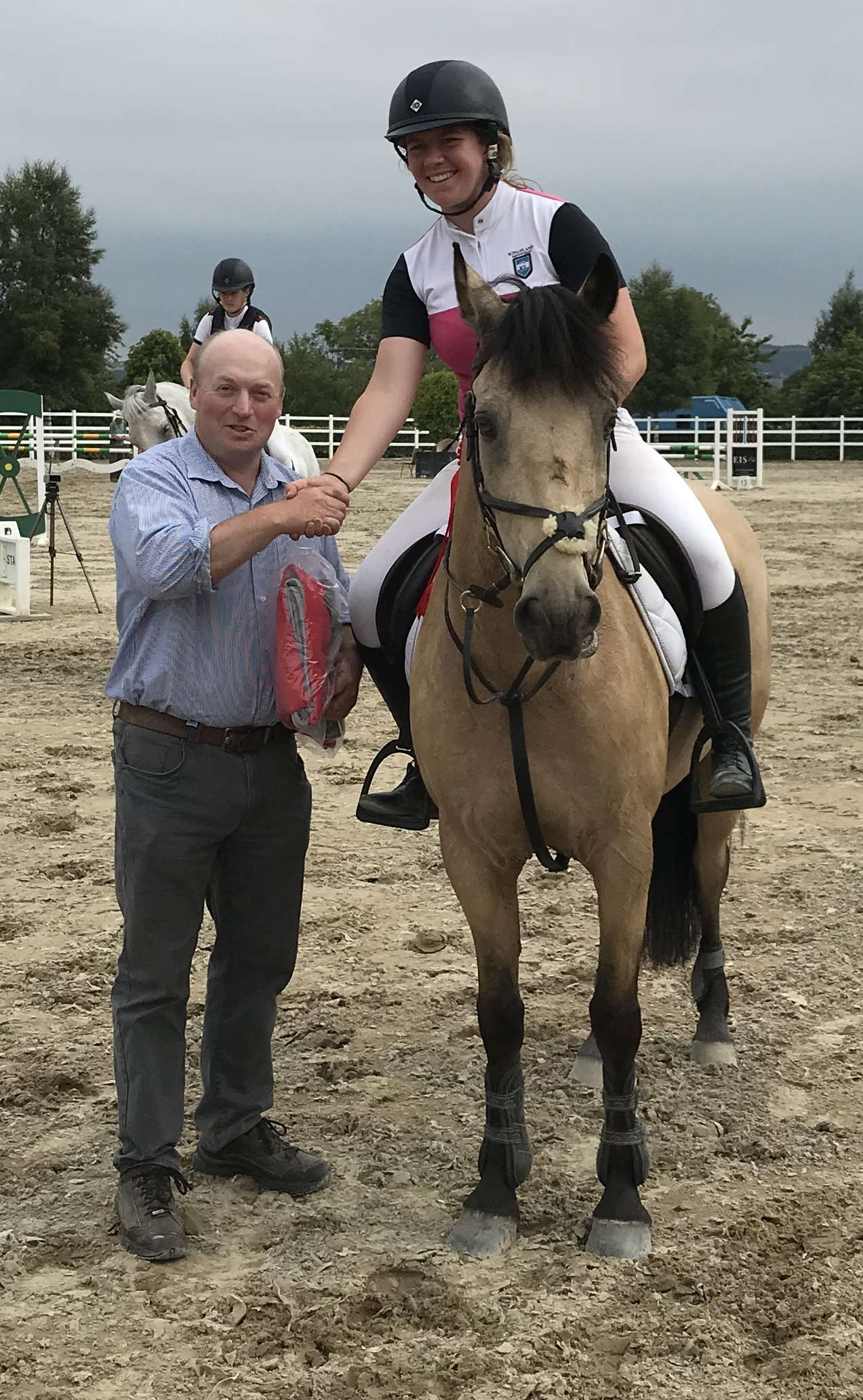 Festival Show Jumping
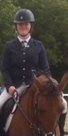 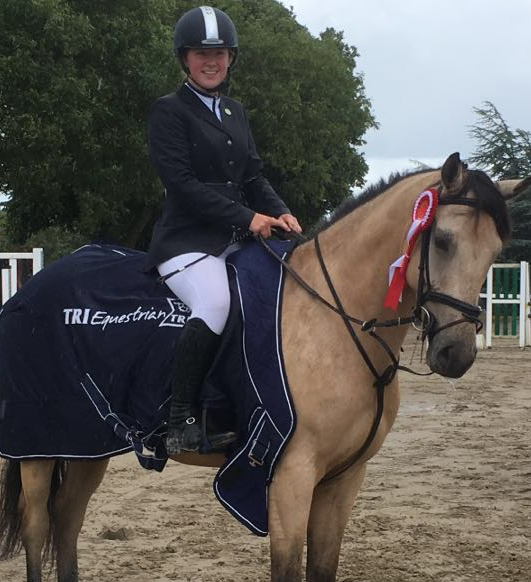 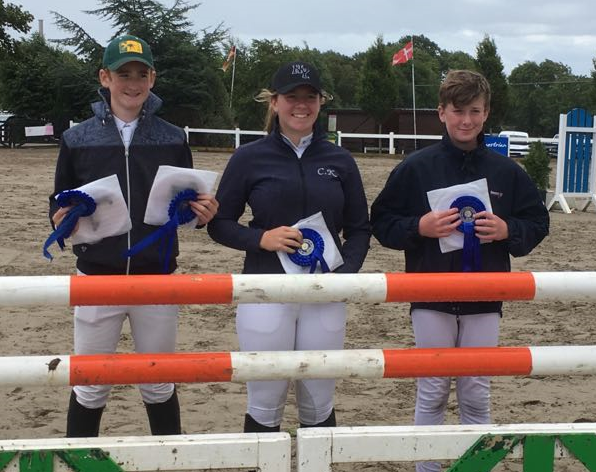 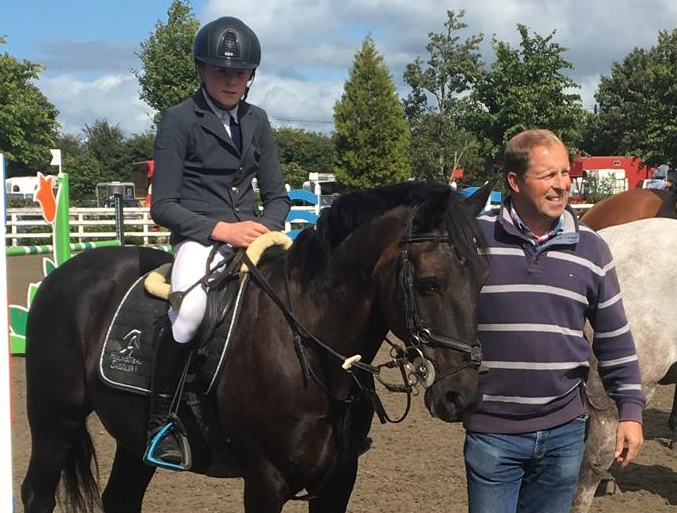 Camp 2018
Venue: Curracruit, Bagenalstown courtesy of the Fenelon family. 
2nd July -6th  July 
Participants – 100
14 instructors 
50+ awards/rosettes and presentations given out
Great week, Thanks to Farmers Hunt for sponsoring the BBQ meats and James and Suzanne Bolger for other condiments on the day. Thanks to Schone family for providing ice-creams to all present.
Instructors Tent kindly provided by Donohue Marquees.
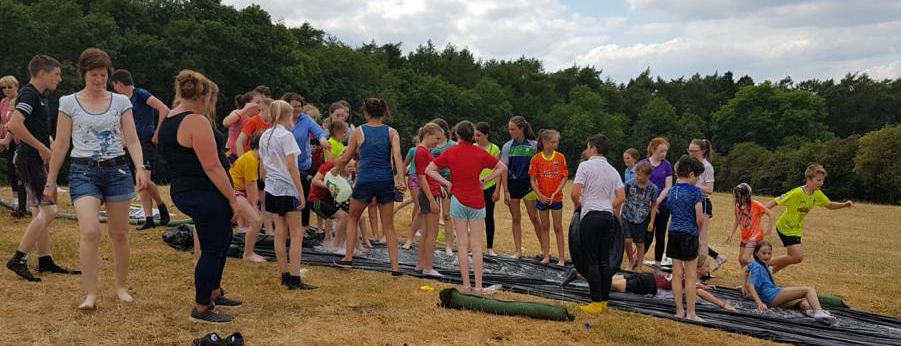 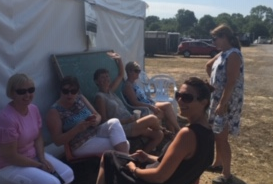 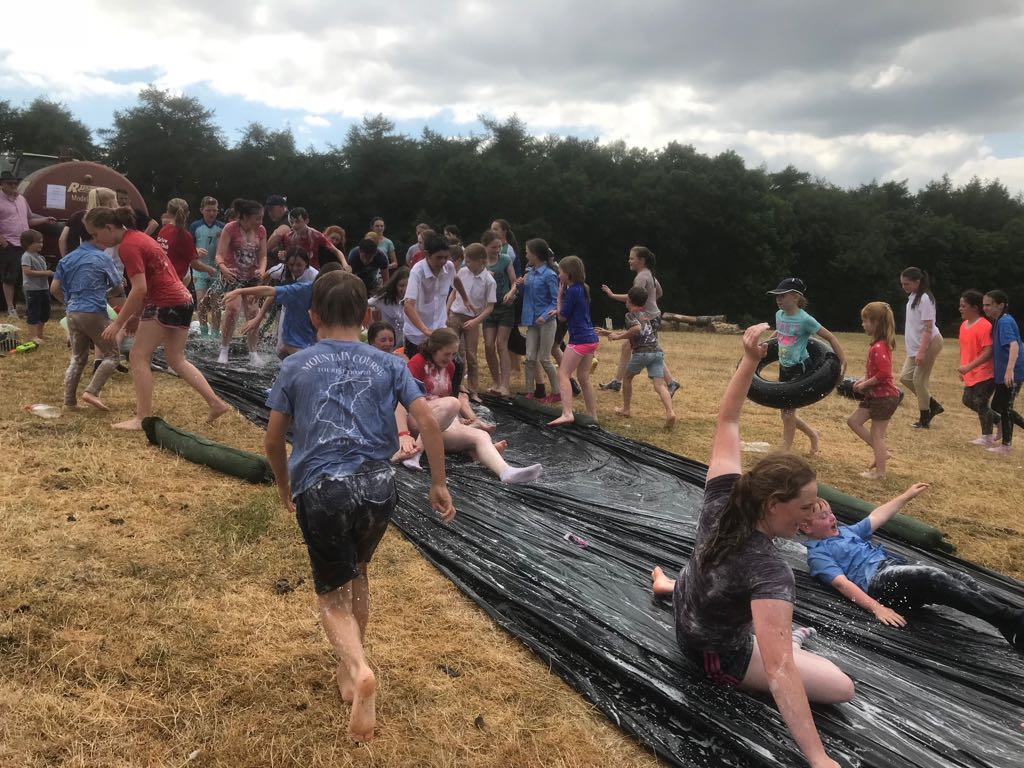 ODE Qualifier Redmills
10th June 2018 
Venue: by kind permission of  Norton family, Newtownbarry House
Entries – 215  competitors
Launch of new championship arena introduced
The club was congratulated on the quality and standard of the course, compliments on the day and emails came from parents who attended 
Very well supported by our members competing themselves
Results- 
Intermediate – Jack Carr 5th, Holly Malone 6th, 
Junior – Rachel Carr 3rd 
U12-Championship -  Caoilfhionn Lawlor 6th , Martha Dolan 5th 
U12 – Non Championship – Jodie May 2nd, Lilly Redmond 4th
Members Ava Murphy and Bella Donohue showing off the new cup for the Under 12 Championship Competition
Eventing Championships             Ballindenisk Cork
Avril Kelly heading for home
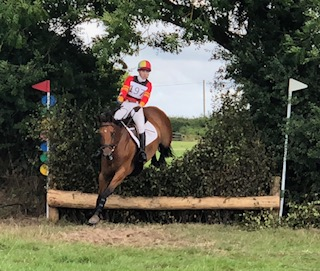 Pony Club Festival:
Club participated in  disciplines, 
Games, 
Show Jumping, 
Combined Training, 
Pure Dressage.
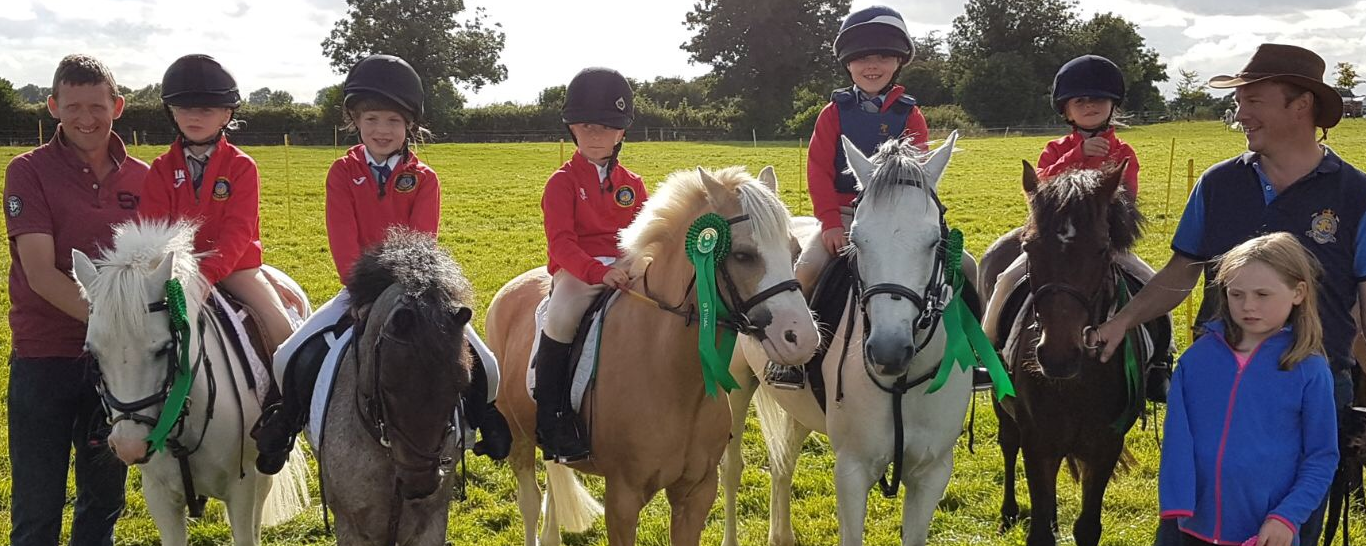 Beach ride & Auction in aid of Crumlin Children’s Hospital and CHPC
Serious business from Laurel and Hardy as hammer fell
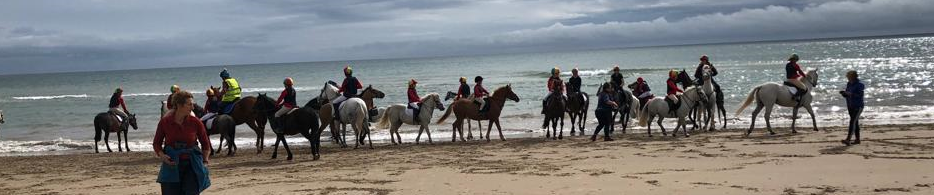 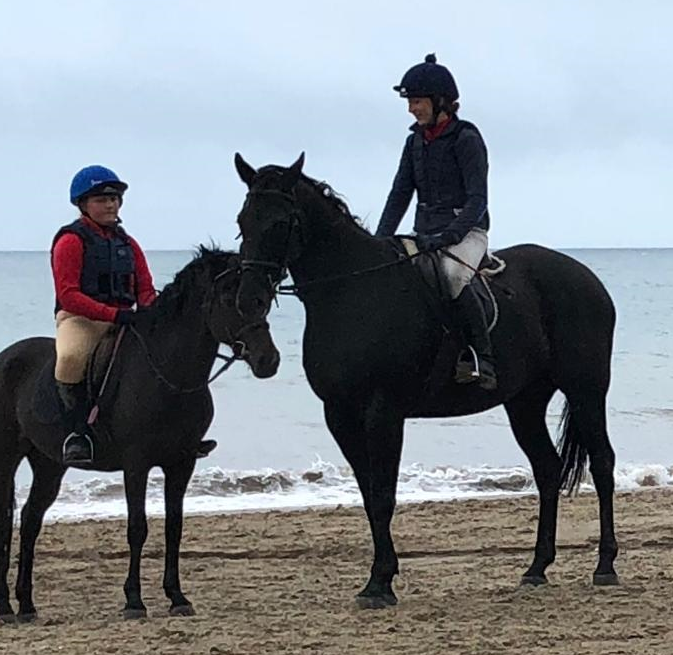 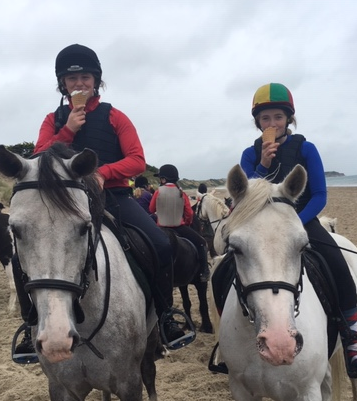 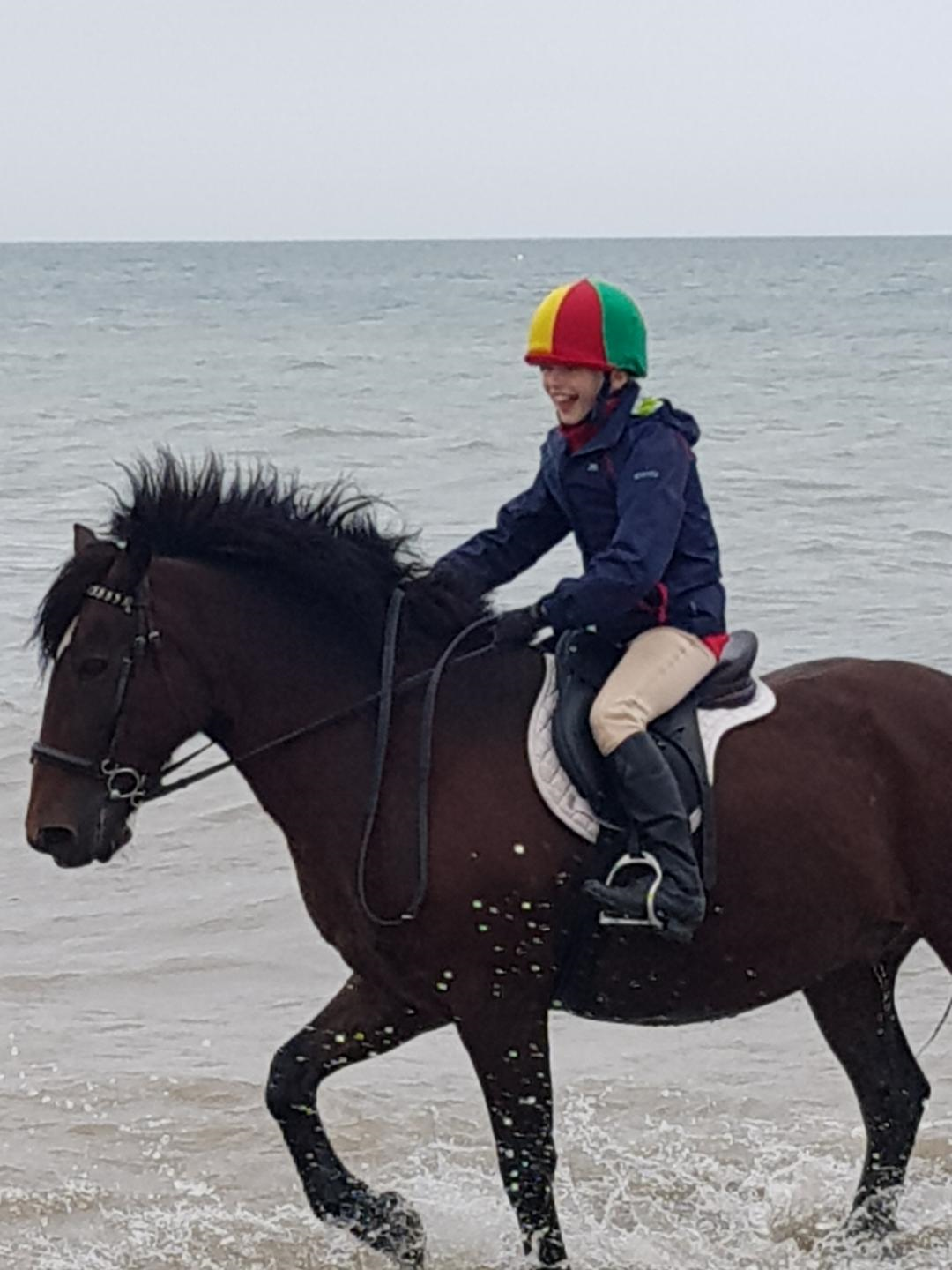 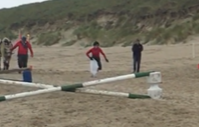 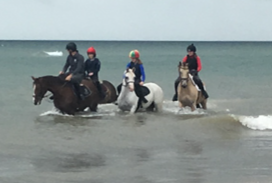 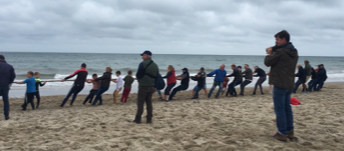 Hunter Trial Championship
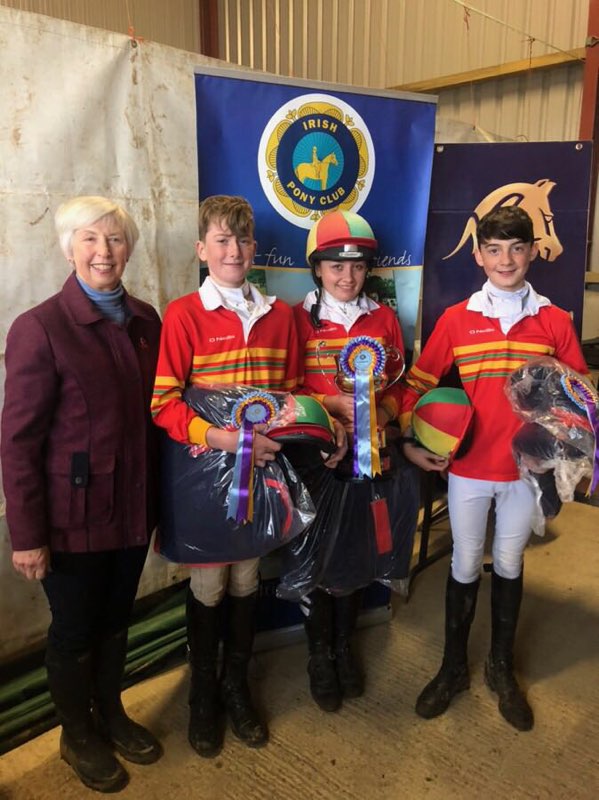 New venue in  Moorefield kennels,  New Ross, Co Wexford 22nd September 2018 
31 entries from the club, (20 in 2017)  
Junior singles- Isabella Donohue 6th Place
Novice Intermediate- Megan Flood 5th Place
Senior Individual Alec 4th Place 
Team of 3 Alec Redmond, Lorna Byrne and Jude Donohue 1st Place,
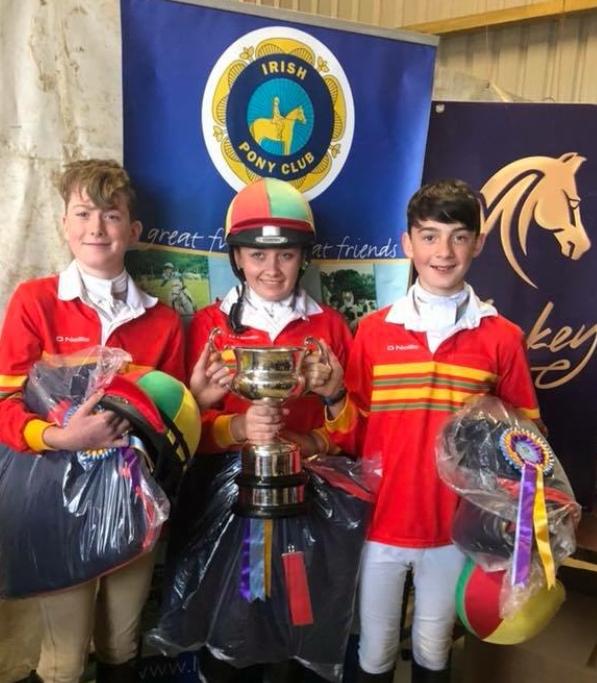 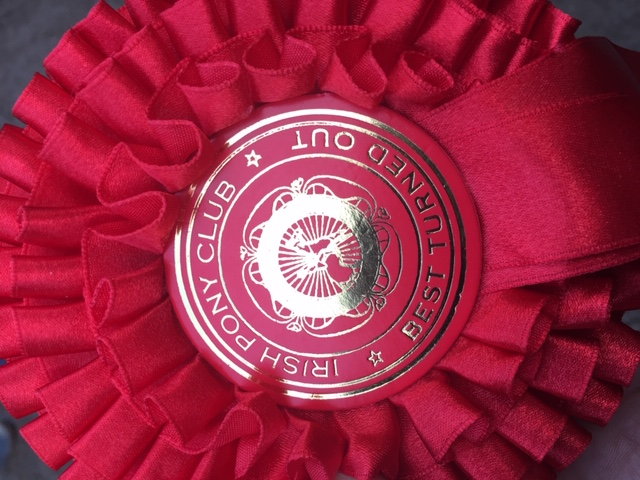 Mini Camp with Debbie
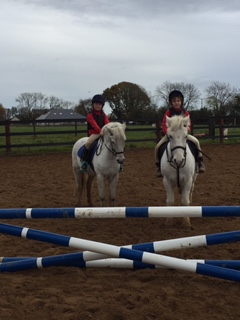 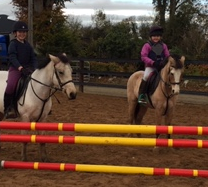 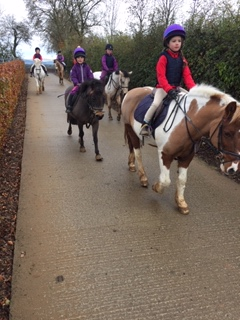 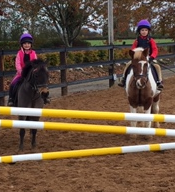 Achievements outside Pony Club  Club
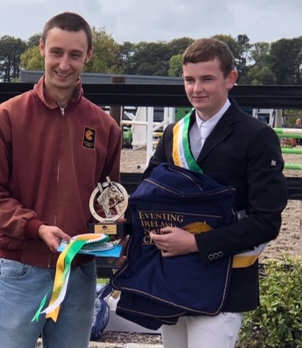 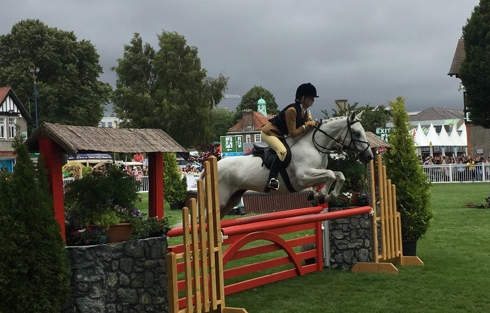 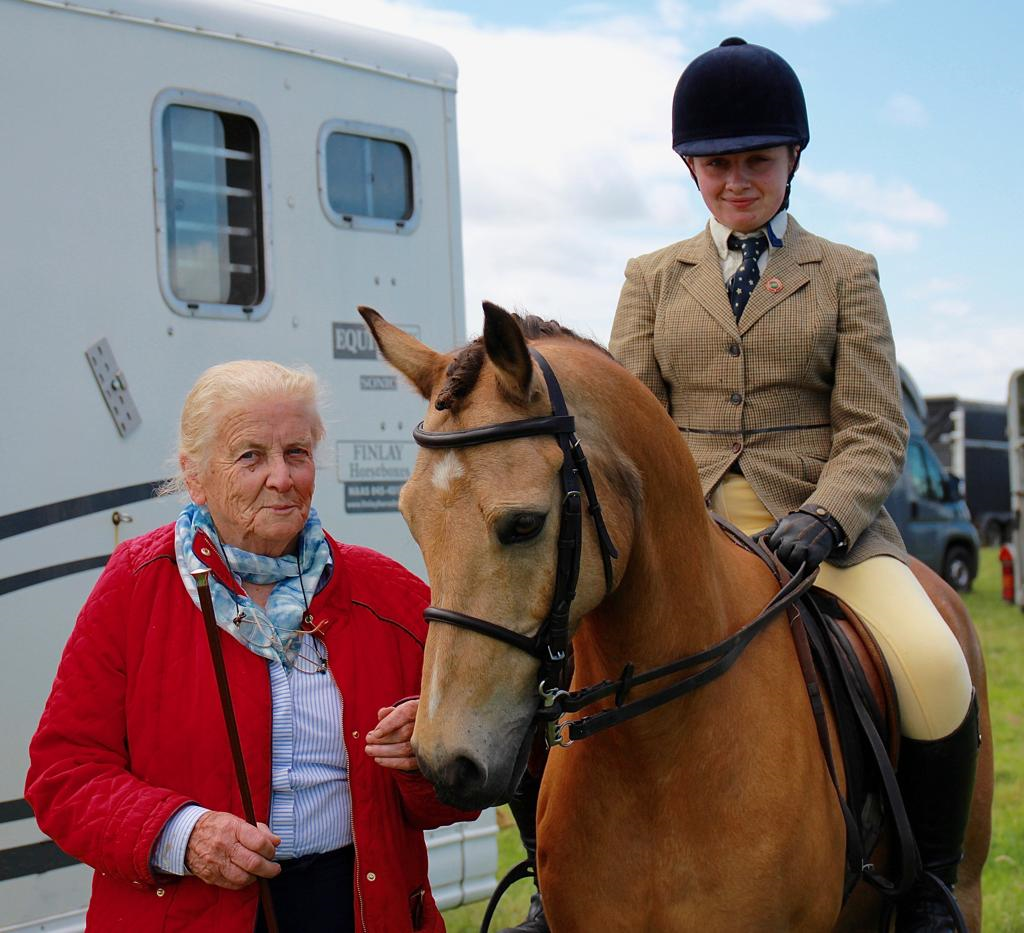 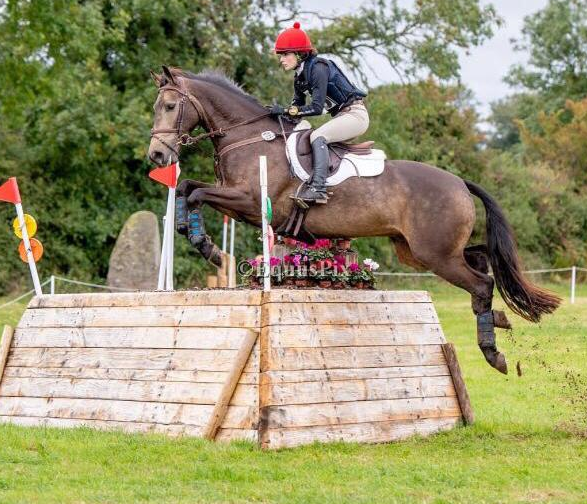 Special Thanks
The club has proudly shared in many, many great moments with its members and their families, we congratulate you all, the hard work, dedication and incredible team spirit that gave Carlow Hunt Pony Club a great  year: 
CHPC were also placed  2nd in the  Lillingston Cup award in 2017, awaiting results for 2018 

We would like to thank the many landowners who have facilitated our members over the past 12 months: 
Thanks to you the Parents and the Committee of 2018 who have been so helpful to us and making the year so enjoyable:
And finally the most important thank you goes to our members your children.